1.6	        Multiplikation och division med tal i decimalform
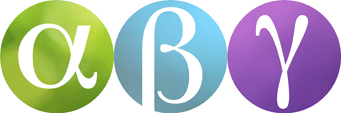 Multiplikation med tal som slutar på noll
När man ska multiplicera med tal som slutar på noll så finns det flera olika sätt att göra det på.
400 · 0,11
Låt oss se på multiplikationen:
Vi kan använda en uppställning där vi lämnar ”nollorna utanför” och sedan flyttar ner dem.
1
Om vi lämnar nollorna utanför så blir 0,11 det längsta talet och skrivs överst.
,
0  1 1
·            4 0 0
Vi drar en hjälplinje vid nollorna och flyttar ner dem senare.
,
0
0
4
4
4 · 1 = 4
4 · 1 = 4
4 · 0 = 0
Den nollan behöver vi inte skriva ut.
Vi flyttar ner nollorna och sätter ut decimaltecken.
Det ska vara lika många decimaler i svaret som det är totalt i faktorerna. I detta fall är det två decimaler totalt.
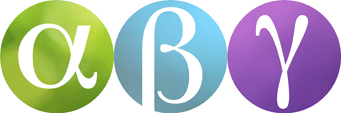 2
Vi kan också använda huvudräkning så här:
0,11 ·
4 · 100 =
0,11 · 400 =
0,44 · 100 =
44
Tänk efter om svaret är rimligt. Du kan tänka så här: 

		0,11 · 400 ≈ 0,1 · 400 = 40
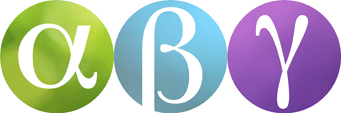 Division med tal som slutar på noll
När man ska dividera med ett tal som slutar på en eller flera nollor kan man börja med att förkorta med 10, 100 eller 1 000.
4 5 5
Att förkorta innebär att täljare och nämnare divideras med samma tal.
5 0
Låt oss se på divisionen:
455 / 50
Förkorta med 10 så du får nämnaren 5.
=
Divisionen 45,5 / 5 gör du med huvudräkning eller kort division.
4
4 5 , 5
/10
=
1
0
9
,
5
/10
Kontrollera med överslagsräkning. 50 går lite mindre än 10 gånger i 455. Svaret är rimligt.
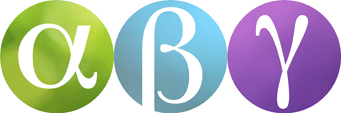 Exempel
a)
Du kan räkna så här......
Ställ nollorna utanför.
1 3
·     2 0 0
Multiplicera först och flytta sedan ner nollorna.
0
0
2
6
….eller så här:
Du kan tänka så här: ”2 gånger 13 är 26, men eftersom jag multiplicerar med 200 lägger jag till två nollor.”
200 ·
00
26
13 =
b)
Du kan räkna så här......
Ställ nollan utanför.
5 , 2
Multiplicera först och flytta sedan ner nollan.
·     3 0
Sätt ut decimaltecknet. Totalt har faktorerna en decimal, då ska svaret också ha en decimal.
,
0
6
1 5
Svaret är rimligt eftersom 30 · 5,2 ≈ 30 · 5 = 150.
….eller så här:
3 · 52 =
30 · 5,2 =
· 5,2 =
156
3 · 10
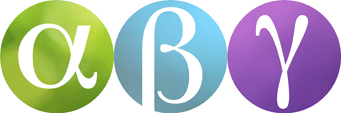 Exempel
622
85
94,5
b)
c)
a)
50
2 000
500
Börja med att förkorta med 10.
3
8 , 5
/10
9 4 , 5
8 5
6 2 2
a)
=
Sedan dividerar du som vanligt.
1
7
,
5
5 0
/10
2 0 0 0
5 0 0
=
=
=
4
4
0 , 9 4 5
1
9
8
,
0
/100
Börja med att förkorta med 100.
b)
=
5
/100
Svaret är rimligt eftersom 5 går lite mindre än 2 gånger i 8.
0 , 6 2 2
/1000
c)
1
3
1
,
=
0
Börja med att förkorta med 1 000.
2
/1000